Desfășurarea unor activități digitale
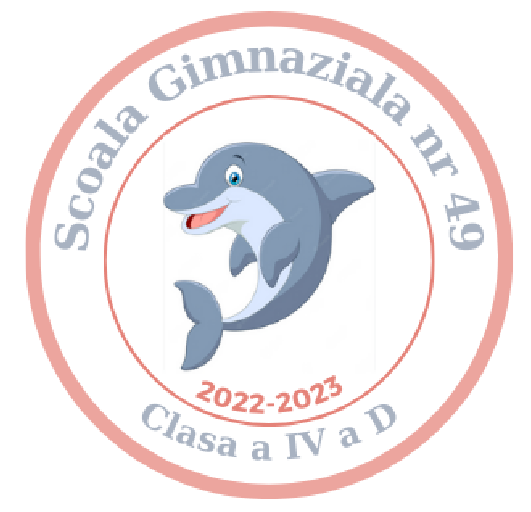 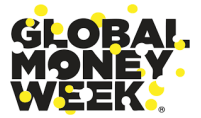 https://read.bookcreator.com/Uf46cCzp32RBuiPEvOExZFuOMZl1/OVeke0TuR52MOmij_SRrTg
Afișe și postere realizate în platforma Canva
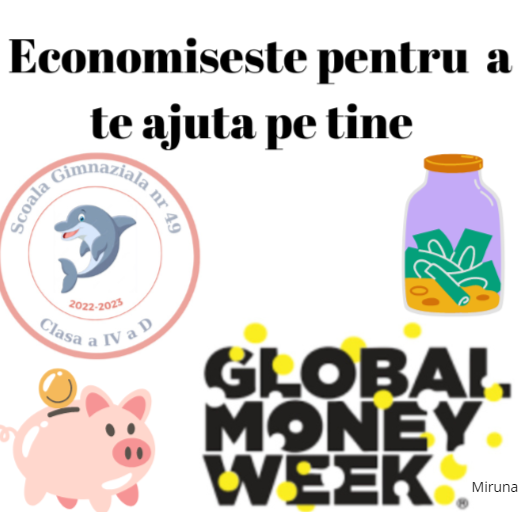 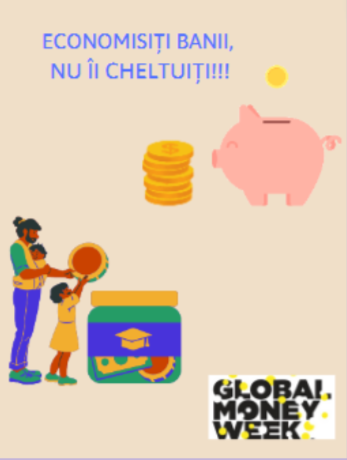 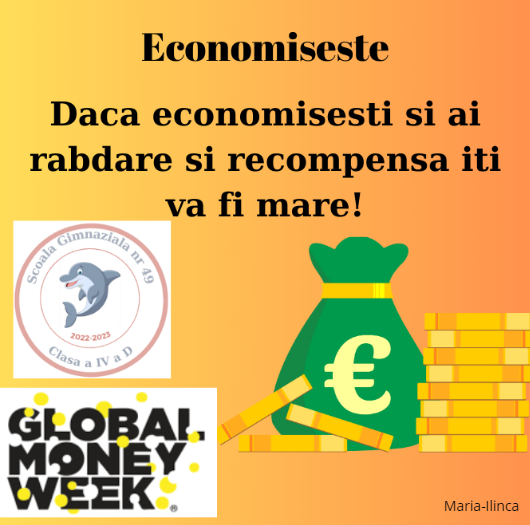 Afișe și postere realizate în platforma Canva
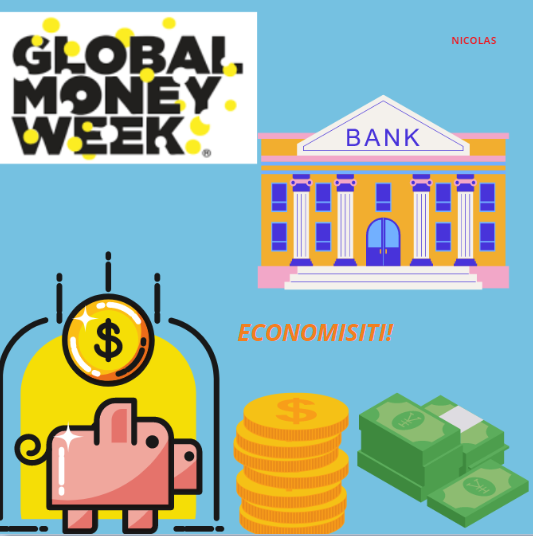 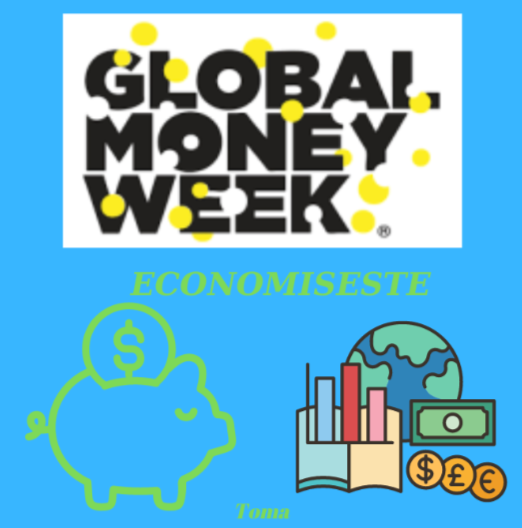 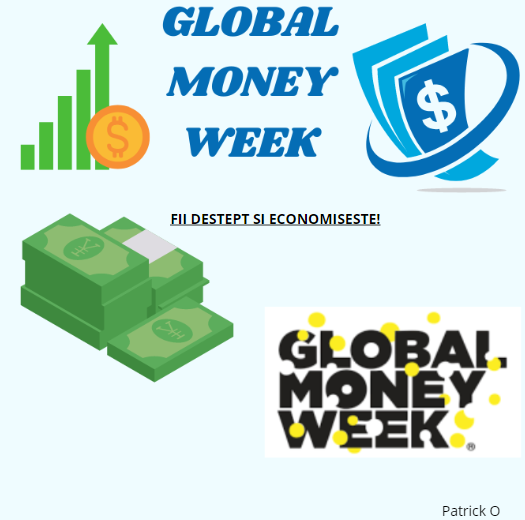 Afișe și postere realizate în platforma Canva
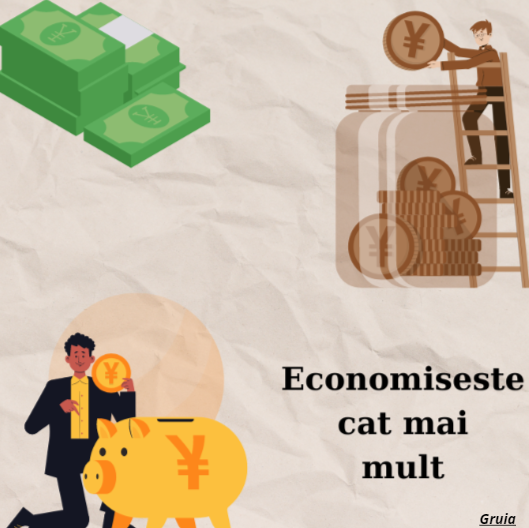 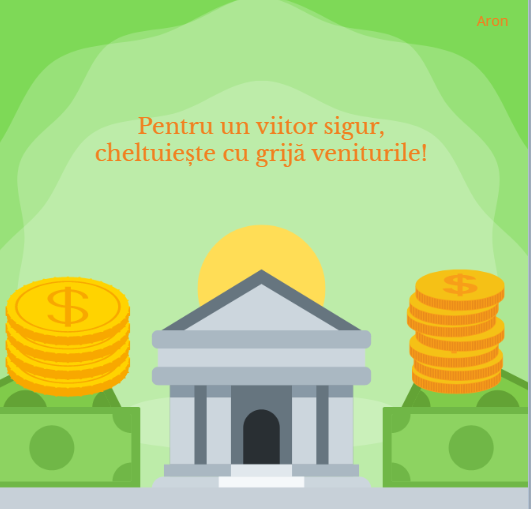 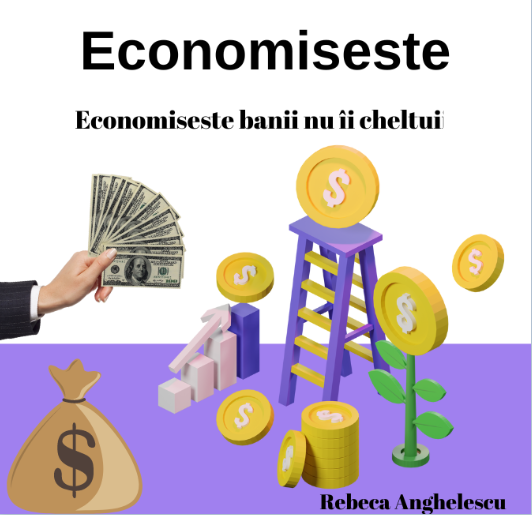 Afișe și postere realizate în platforma Canva
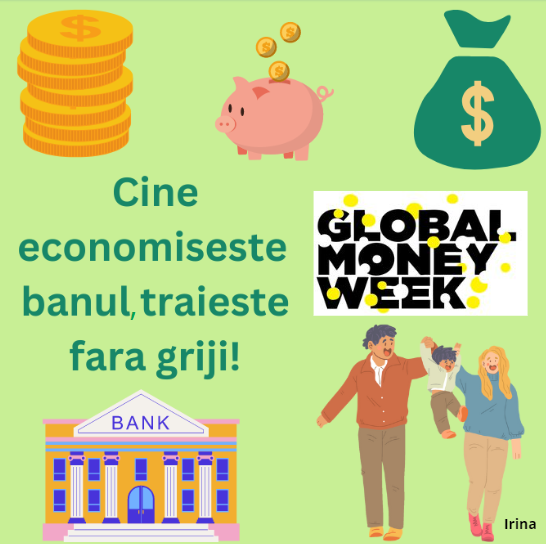 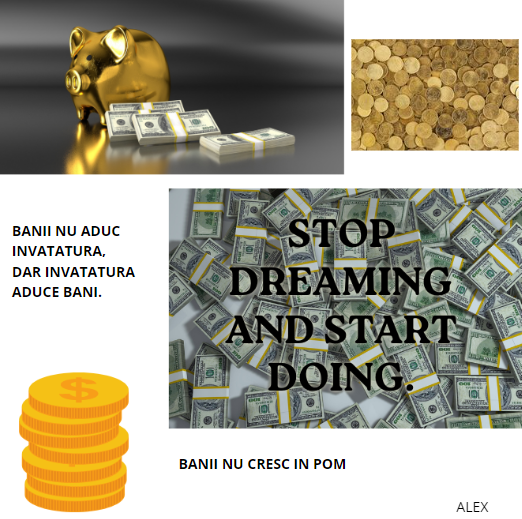